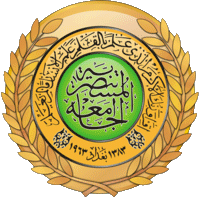 الجامعة المستنصرية
كلية الهندسة – قسم الهندسة الميكانيكية
مادة موا هندسية
د. ناظم مجبل فالح
Manufacturing process 15
Manufacturing Engineering
Objectives:
Create product structure charts, BOM’s and routing sheets
Determine appropriate manufacturing process
Evaluate product cost
Product Structure Chart
“What goes into what”
The product is comprised of sub-assemblies, sub-subassemblies, components and raw materials
Lines represent processes or operations required to go to the next level
Figure 3.1 on p. 46
Bill of Materials
Number and name of each part
Source of each part
Title – number and name of completed product
Separate BOM for subassemblies
Example, Figure 3.2 and 3.28
Route Sheet
Set of instructions to the plant showing how to manufacture the product
Machine
Time 
Operation description
Fig. 3.9 and 3.30 (example)
Manufacturing Processes
Refining and Alloying
Casting
Metal Forming
Metal Cutting
Welding
Assembly
Finishing
Evaluating the Cost
Fixed Costs – not dependent on number of parts made
Purchase cost of machines, installing, space
Variable Costs – are dependent on # of parts
Operator’s, running the machine, material
Cost Estimating (page 70)
Direct material and labor, overhead
Overhead factor - % of direct labor
Refining and Alloying
Properties often tested for in metals:
Tensile strength
Hardness
Impact resistance 
Malleability
Fatigue Resistance
Corrosion Resistance
Casting
Process of forming objects by pouring liquid material into a mold and letting it solidify
See Sand Cast mold and parts
Small quantities
Specialized methods for large quantities, examples are die casting, centrifugal casting and pressed casting
Metal Forming
Rolling
Wire Drawing
Forging
Extrusion
Bending
Drawing and Stretching
Metal Cutting
Shearing
Turning
Drilling
Shaping and Planing
Milling
Broaching
Sawing – Filing
Grinding
Welding
Electric Arc
Resistance Welding
Beam Welding
Thermit Welding
Pressure Welding
Gas Welding
Brazing and Soldering
Assembly
Welding
Gluing
Riveting
Screwing
Force fitting
Batch or continuous
Finishing
Honing and lapping
Polishing, buffing, brushing, tumbling
Surface cleaning and coating
Painting
Plating
Metallizing and Chromating
Product Costing
Direct Material
Direct Labor
Overhead
Using a planning sheet
Other costs???
Evaluating Cost and Breakeven
Total cost = FC   +   VC  x  # units
Fixed costs:  Machines, Jigs and Fixtures, Buildings
Variables costs: labor, materials
Compare 2 processes, see example on page 51-52